Screening for Diabetes in the Oral Health Care Setting: Developing a Predictive Algorithm to Identify High-Risk Patients
Rebecca Preston, MPH, CHES
November 8, 2022
[Speaker Notes: Good morning. Thank you, and again my name is Rebecca Preston. And to close our session on medical dental integration we are diving in to screening for diabetes in the oral health care setting: developing a predictive algorithm to identify high-risk patients.]
Disclosures
[Rebecca Preston, Madhuli Thakkar-Samtani, Dustin Holloway, Angela Kyomugisa, Rebekah Matthews, Christine Kanan, and Eric Tranby]

Financial Disclosure: Speakers do not have any relevant financial relationships to disclose.
The NC Oral Health Section Continuing Education Program is responsible for ensuring the content, quality, and scientific integrity of all continuing education activities.

No commercial support has been received for this continuing education activity.
Learning Objectives
Describe the bidirectional relationship between diabetes mellitus and periodontal disease.
Define what is meant by a high diabetes risk dental procedure.
Discuss the importance of screening for diabetes mellitus in the dental setting.
Oral Systemic Connection
Simply put, a disease in the mouth affects the rest of our systemic wellbeing.
[Speaker Notes: As we uncover more and more research, we know that the mouth is connected to the rest of the body. Simply put, we are digging into the oral systemic connection. A healthy mouth connects with a healthy body. Some ways oral health intersects with overall health are high blood pressure, obesity, dementia, cancer, respiratory health, heart health, and for our discussion today, diabetes. Before we talk more on diabetes, let’s discuss how this project worked with medical dental integration.


Source: CareQuest Institute for Oral Health. Impacts Beyond the Mouth. Boston, MA; June 2020. DOI: 10.35565/CQI.2020.4002]
What is Medical-Dental Integration?
Medical-dental integration is an approach to care that integrates and coordinates dental medicine into primary care and behavioral health to support individual and population health. 

It also promotes the practice of oral health providers integrating services such as screenings for chronic diseases into their care. 

It is a model of care that encourages providers to create comprehensive care plans for the whole person.
Source: CareQuestInstitute
[Speaker Notes: Medical-dental integration can improve the care experience for patients and reduce costs at the same time. In addition to the $520 million Medicare spends annually on dental emergency department visits, the exacerbation of other conditions means increased expenditures and negative outcomes in other areas of health care, as well. If these issues were caught and managed early, many of those expenditures could be avoided.

Medical-dental integration has also been an important strategy for increasing access to care for vulnerable populations. As patients visit their primary care office for medical treatment, for example, there’s an opportunity for primary care providers to address oral health by assessing oral health risk and reinforcing at-home care messaging, creating an access point for patients who might not otherwise seek dental care.]
Oral Health and Primary Care Provider’s Role in Integration
Screening and risk assessments
Patient centered education 
Chronic disease management 
Bidirectional referrals
Develop resources that address barriers to care
Co-located practices normalize communication of relevant information bidirectionally 
Create referral networks for non-co-located practices to collaborate
Efficient case management
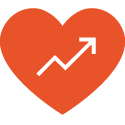 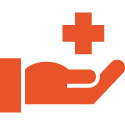 Diabetes and Oral Health
Estimated Combined Cost Savings for T1DM, T2DM, and Pre/Borderline Diabetes by Medicare Type
Approximately 3.4% of adults with diabetes mellitus (DM) are undiagnosed (CDC National Diabetes Statistics Report)
DM and periodontal disease (PD) have a suggested bidirectional relationship; those with PD have an increased risk of DM and vice versa (Mealey & Oates, 2006)
Treatment for PD results in HbA1C reduction and decreased DM-related health care costs (CareQuest Institute, 2022; Chapple & Genco, 2013; Nasseh, Vujicic, & Glick, 2017)
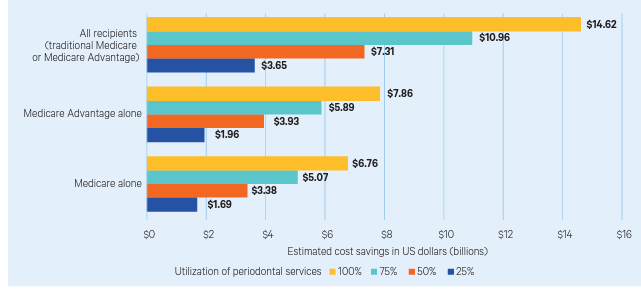 Another Billion Reasons for a Medicare Dental Benefit, CareQuest Institute
[Speaker Notes: So now that we’ve discussed the oral systemic connection and what medical dental integration can do, let’s discuss the association between diabetes and oral health. Approximately 3.4% of adults with diabetes mellitus are undiagnosed. DM and periodontal disease have a suggested bidirectional relationship in that those with periodontal disease have an increased risk of diabetes and vice versea. Treatmeant for periodontal disease, include scaling and root planning, results in a reduced A1C and decreased health care costs as seen here in this slide.]
Diabetes Integrated Care Prototype (DICP)
We developed a predictive algorithm using demographics, medical and dental history to identify patients at high risk of, but not previously diagnosed with, DM. 
Exclusion criteria: Patients outside the ages of 21-64, history of uncomplicated or complicated diabetes, no history of periodontal disease (swollen or bleeding gums, loose teeth periodontal pockets), known intellectual disabilities and patients who are pregnant
Across five health centers, patients were approached to have their A1C levels tested (point-of-care HbA1C tests administered chairside) during their dental appointment, primarily by dental hygienists. 
Patients with prediabetes (A1C = 5.7% - 6.4%) or DM (A1C > 6.5%) were referred for follow-up medical care. Patients also completed surveys about their screening experience.
[Speaker Notes: Inclusion criteria: Adults between the ages of 21-64.
Patient of record with no history or existing diagnosis of diabetes.
Patients visiting or scheduled to visit the center with a chief complaint or symptoms associated with a diagnosis of periodontal disease OR patients with one or more HDRDPs that have planned treatments during the prototype period. 
Patients of record with a history or existing diagnosis of periodontal disease OR with one or more HDRDPs within the past 12 months 
Capacity and willingness to agree to the terms of the Informed Consent (Appendix 1) and sign it.
Willing to complete patient survey (Appendix 2).]
Clinic Workflow
A patient is flagged as high risk for diabetes by the diabetes algorithm.
A1c screening will be initiated by a dental provider following patient consent. 
Consents were included at the start of the visit as part of overall consents specific to each health center’s procedures or at the time of risk discovery. 	
If the patient’s A1c results are within the prediabetic or diabetes range, the dental provider will recommend/refer patient schedule a visit with their PCP for a complete evaluation.
Depending on staffing capacity, office administrators will call the patient’s PCP at the end of the dental visit to schedule the next available appointment with their PCP or same day urgent care appointment for patients whose A1C is above 9.
Results
One Content
Patients (N=845) screened
One in five (21.8%; N=184) screened positive 
Pre-diabetes (N=130; 15.3%; HbA1C=5.7-6.4%)
Diabetes (N=54; 6.3%; HbA1C=6.5-8.0%)
Patients were 3-4 times more likely to be diagnosed with diabetes than expected.
Optional Subhead
This is an example of how body copy should be treated in template. Starting body copy will default to Arial 24pt font. Keep the messaging clear, concise and to the point. Text can be sized up or down as the need should arise, but the best bet is to keep primary copy at this size.
First level bullet
Second level bullet
Third level bullet
Fourth level bullet
Patient Survey Results
50% of the patients screened visit the same center for both medical and dental care
95% of patients intend to follow up with their primary care provider at the request of their oral health provider
97% of patients stated that they were very comfortable or comfortable while being screened for diabetes at their dental office.
98% of patients rated their overall experience of having an A1c test performed in the dental office as good or very good.
Post DICP Survey
The diabetes integrated care prototype was useful to your practice.
Providers, clinic staff, and project management teams across all clinics participated in a post project survey
As an oral health provider, how likely are you to permanently incorporate A1C testing into your dental care protocol?
Barriers faced during the duration of DICP study
Improvements recommended for Diabetes Integrated Care Prototype
Stay Connected
Sign up for our newsletter to receive timely oral health news, stories, resources, and education.
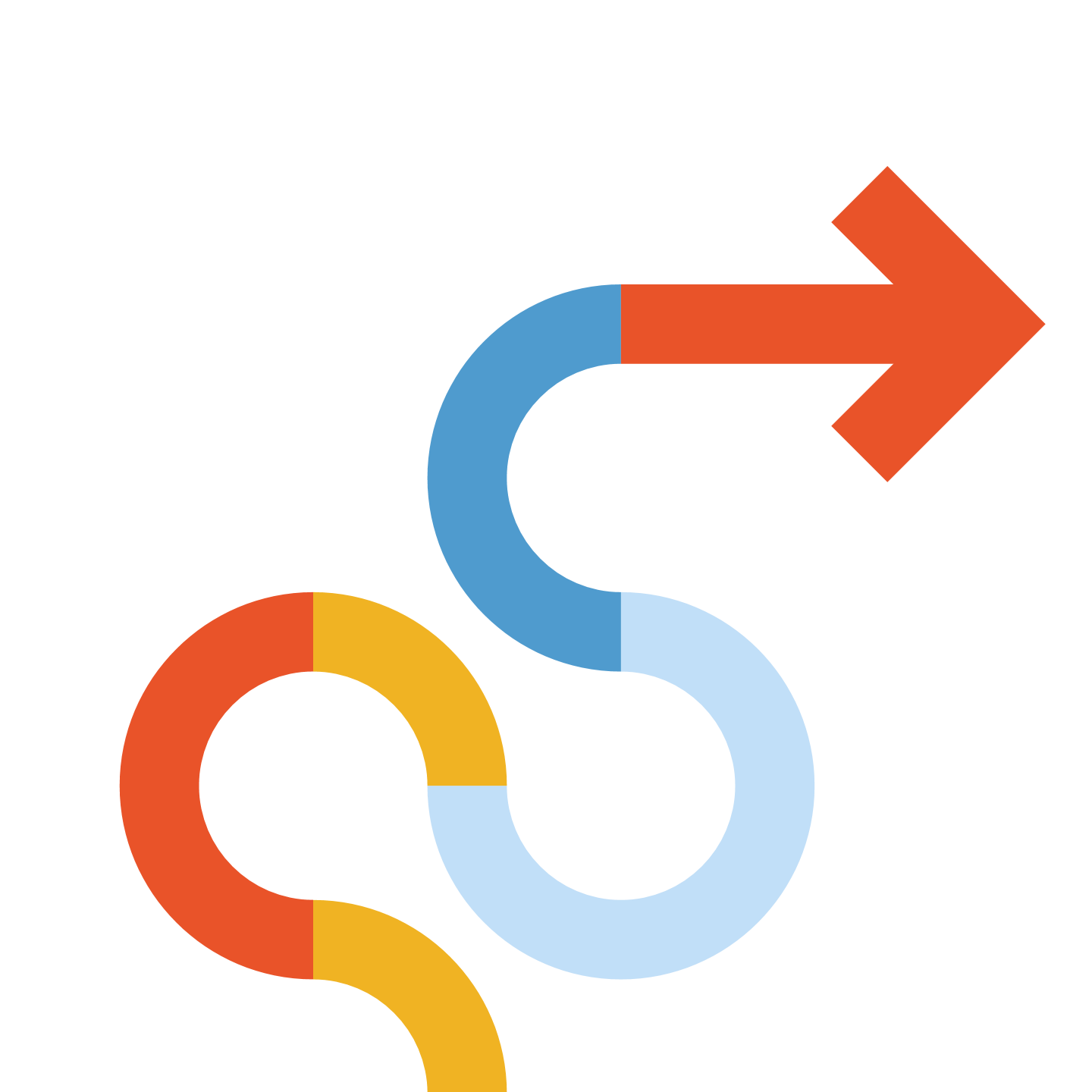 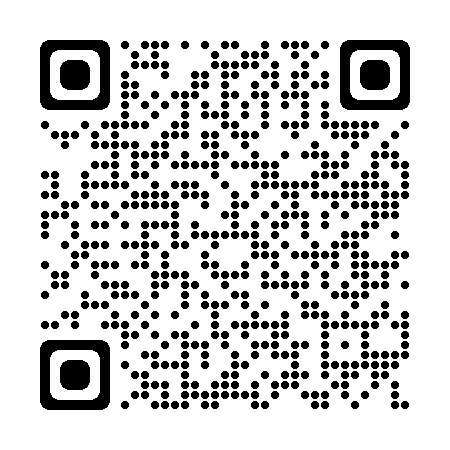 or visit carequest.org/register